Imunosupresívní léky
Kdy: posttransplantační léčba, autoimunity, hypersenzitivity

Nespecifické postupy: ozařování, thymektomie, splenektomie, plasmaferéza

Specifické postupy: 

Rozdělení imunosupresiv podle cíle a mechanismu působení: 
 
 Kortikoidy
Kortikosteroidy – přirozené, kortikoidy umělé. Intracelulární receptory, ovlivnění transkripce genů
Protizánětlivý účinek: 
tlumí metabolismus kyseliny arachidonové, snižuje expresi adhezivních molekul, uvolňování histaminu, tvorbu cytokinů ( IL – 1,4,5,8, TNF, GM-CSF), snižuje sekreci histaminu, zvyšuje produkci endonukleáz 
Nežádoucí účinky
Nežádoucí účinky kortikoidů
Imunosupresívní léky
Vzorec cyklosporinu A
Látky zasahující do metabolismu DNA

Inhibují syntézu DNA – dělící se buňky
 
- Antagonisté nukleotidů - azathioprin, kyselina mykofenolová 
- Alkylační látky - cyklofosfamid
- Antimetabolity – metotrexát

Látky inhibující buněčné složky imunity

- Antibiotika – cyklosporin CsA, rapamycin, FK506
Cyklosporin – (Sandimune), 1978, vazba na cyklofilin A a inhibice kalcineurinu.
  Tlumí syntézu IL-2! 
 
- Protilátky proti T lymfocytům 
protilátky polyklonální a monoklonální  (chimerické nebo humanizované)
Muronomab – OKT3, proti CD 25, CD 20 a další
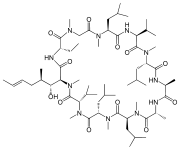 Vliv cyklosporinu na T lymfocyty
Sobotková, Bartůňková: Antibiotická imunosupresiva. Remedia: 18, 3 2008
Léčba pomocí imunosupresivních léků
Dispenzarizace
Kontrola základního onemocnění a kontrola nežádoucích účinků
Hrozí: neutropenie, poruchy humorální i buněčné imunity
Monitorování hladin IgG, CD4 T lymfocytů (pokles pod 400/mikrolitr !), krevní obraz 
Při dlouhodobé terapii roste riziko sekundárních malignit